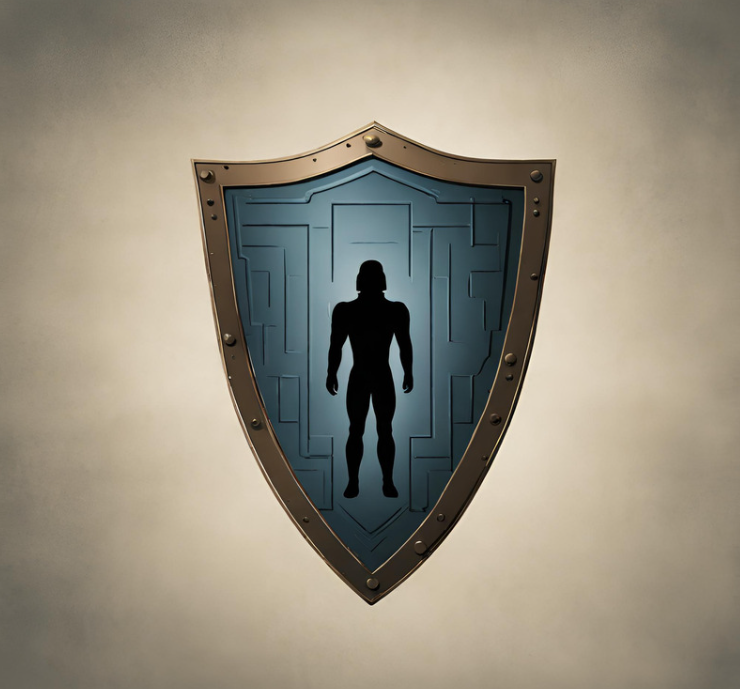 Employees: The First Line of Defense Against Cyber Threats
The evolving threat landscape and the role of AI
The Human Element in Cybersecurity
The Evolving Threat Landscape
Threats are not static; they evolve and adapt.
Increasingly sophisticated attack vectors.
The rise of AI-assisted attacks.
The past few years have seen a sharp rise in fraud resulting from cyber attacks.
Common Fraud Types:
Business Email Compromise (BEC): Deceptive emails convincing employees to make unauthorized transactions.
Account Takeover: Using stolen credentials to gain unauthorized access and commit fraud.
Fake Invoice Scams: Sending fake invoices to companies, leading them to pay for non-existent services or products.
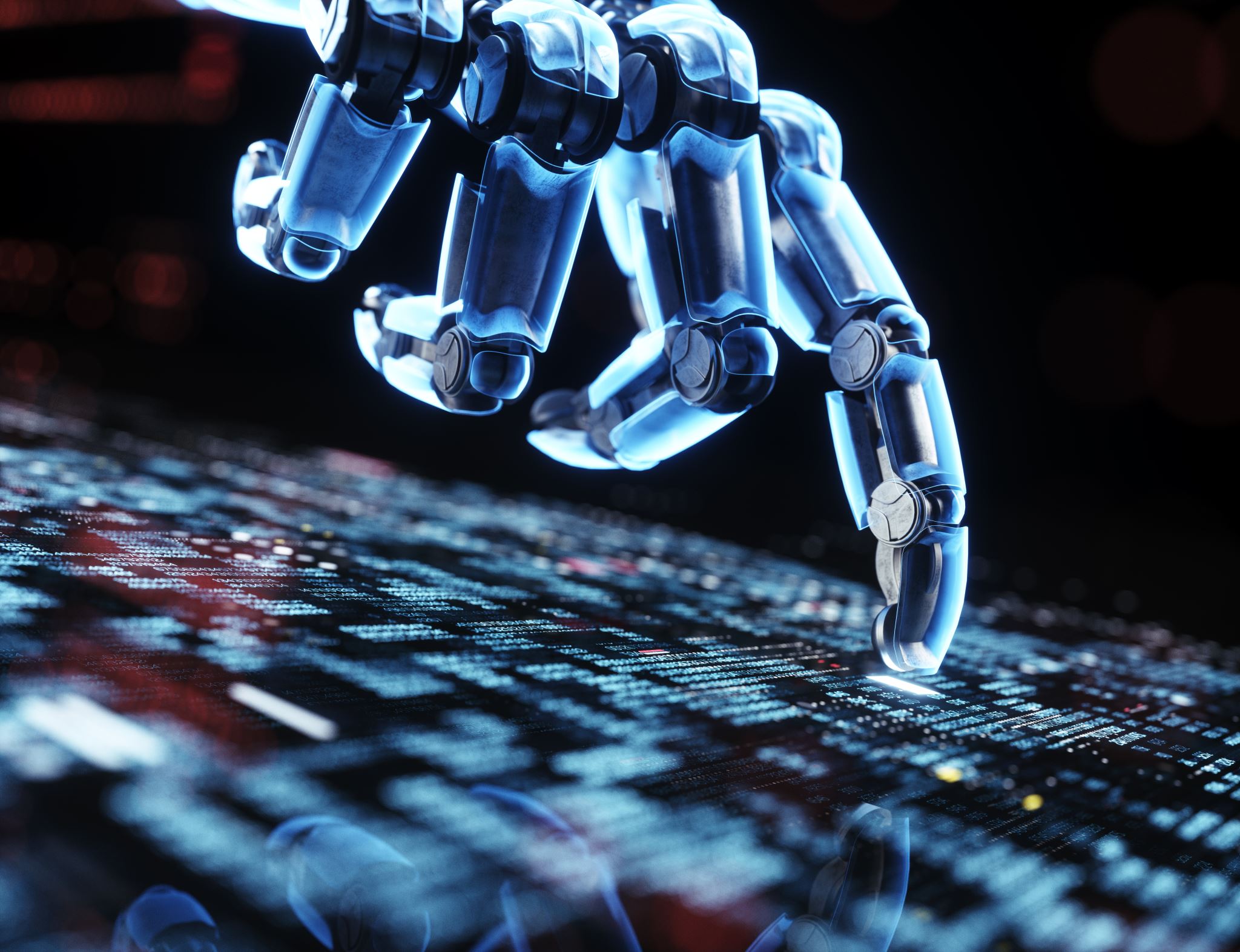 AI in the Hands of Attackers
Automated hacking tools using AI.
Rapid exploitation of vulnerabilities.
AI-driven phishing campaigns: harder to detect.
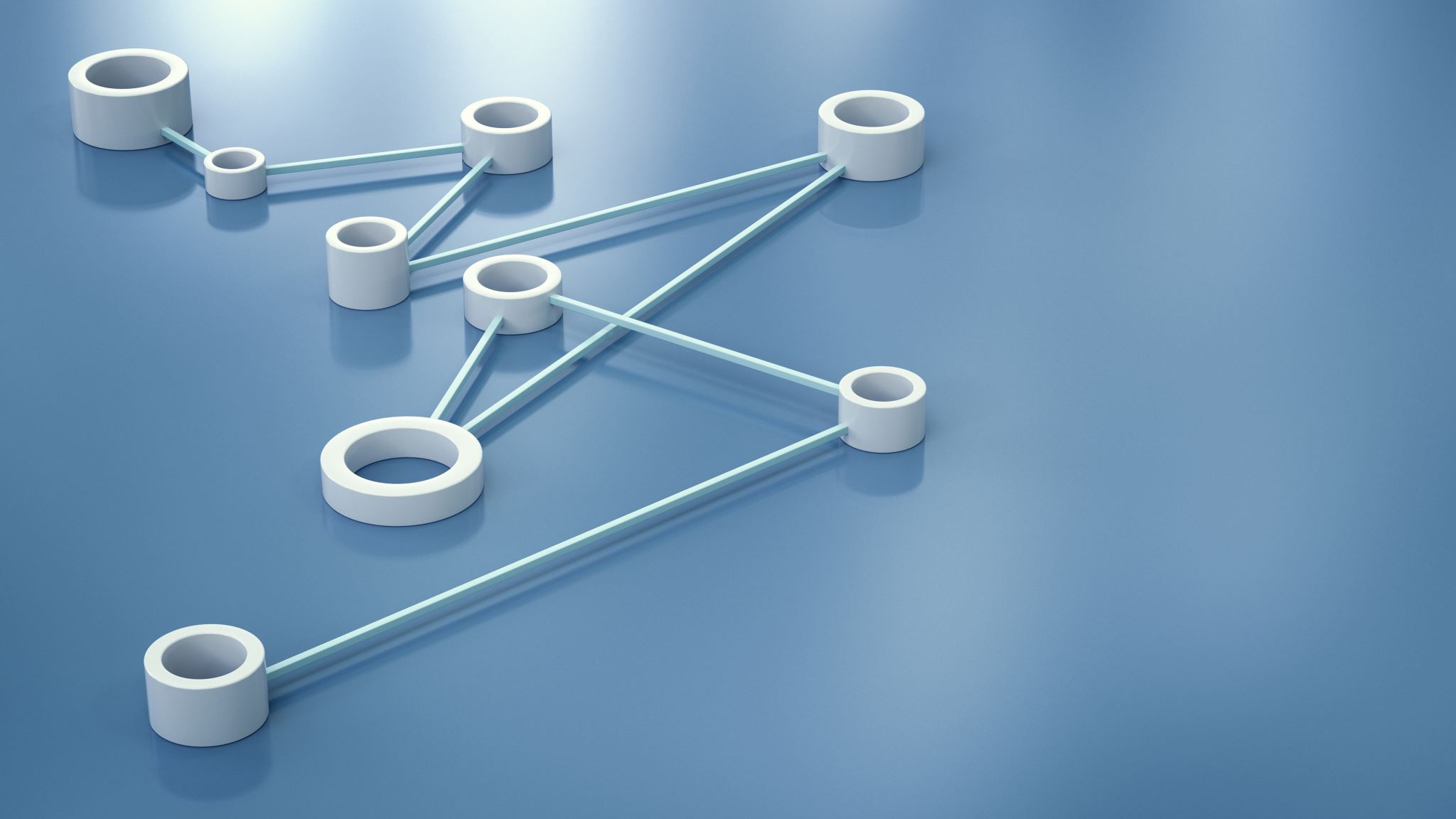 Why Employees are the Target
Hacking systems takes time and effort.
Access to critical company data and systems.
Human errors can bypass expensive tech defenses.
Social engineering: Manipulating people instead of hacking systems.
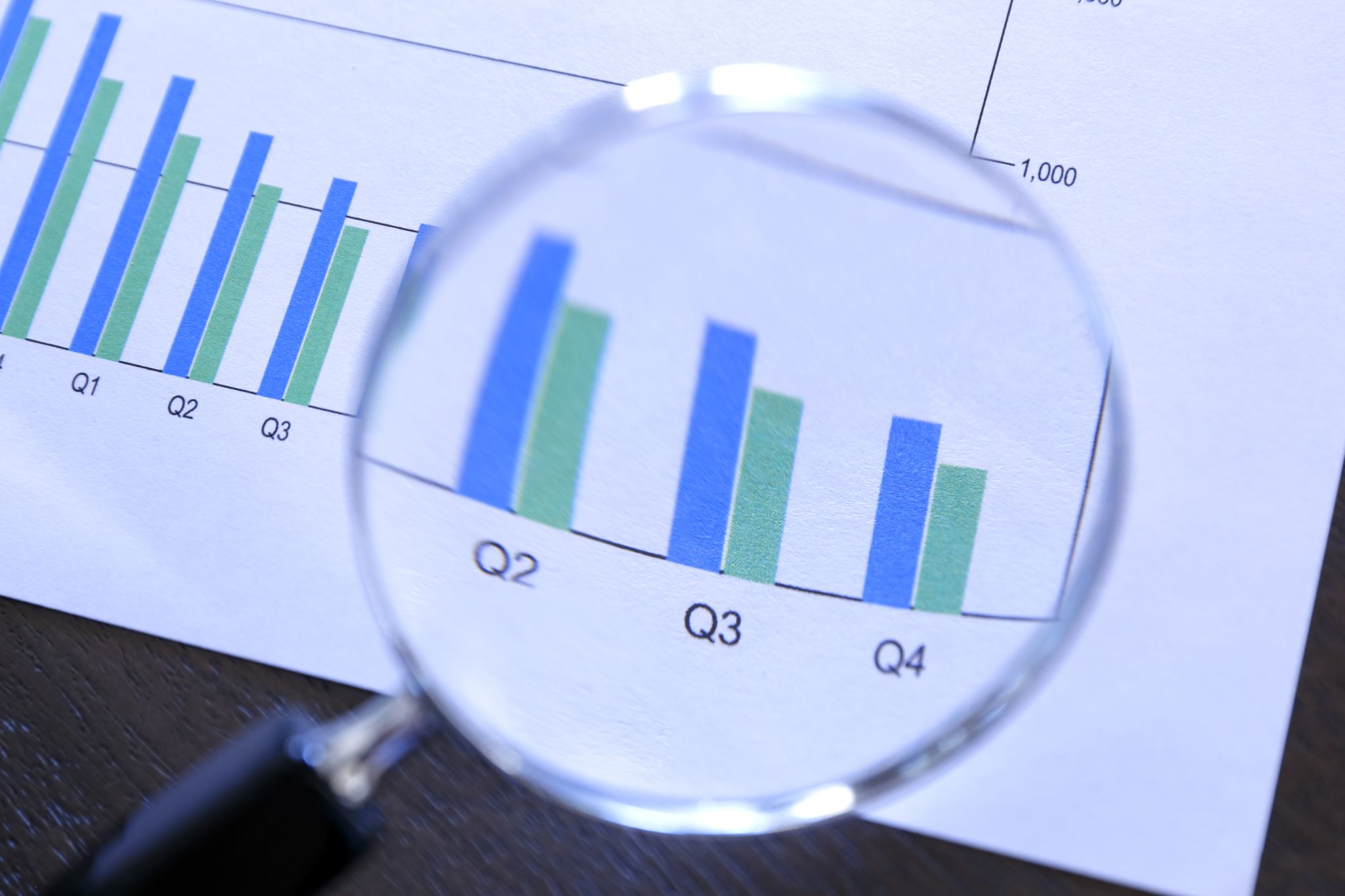 The Cost of Complacency
Data breaches can cripple an organization.
Loss of trust from customers and stakeholders.
Regulatory fines and legal repercussions.
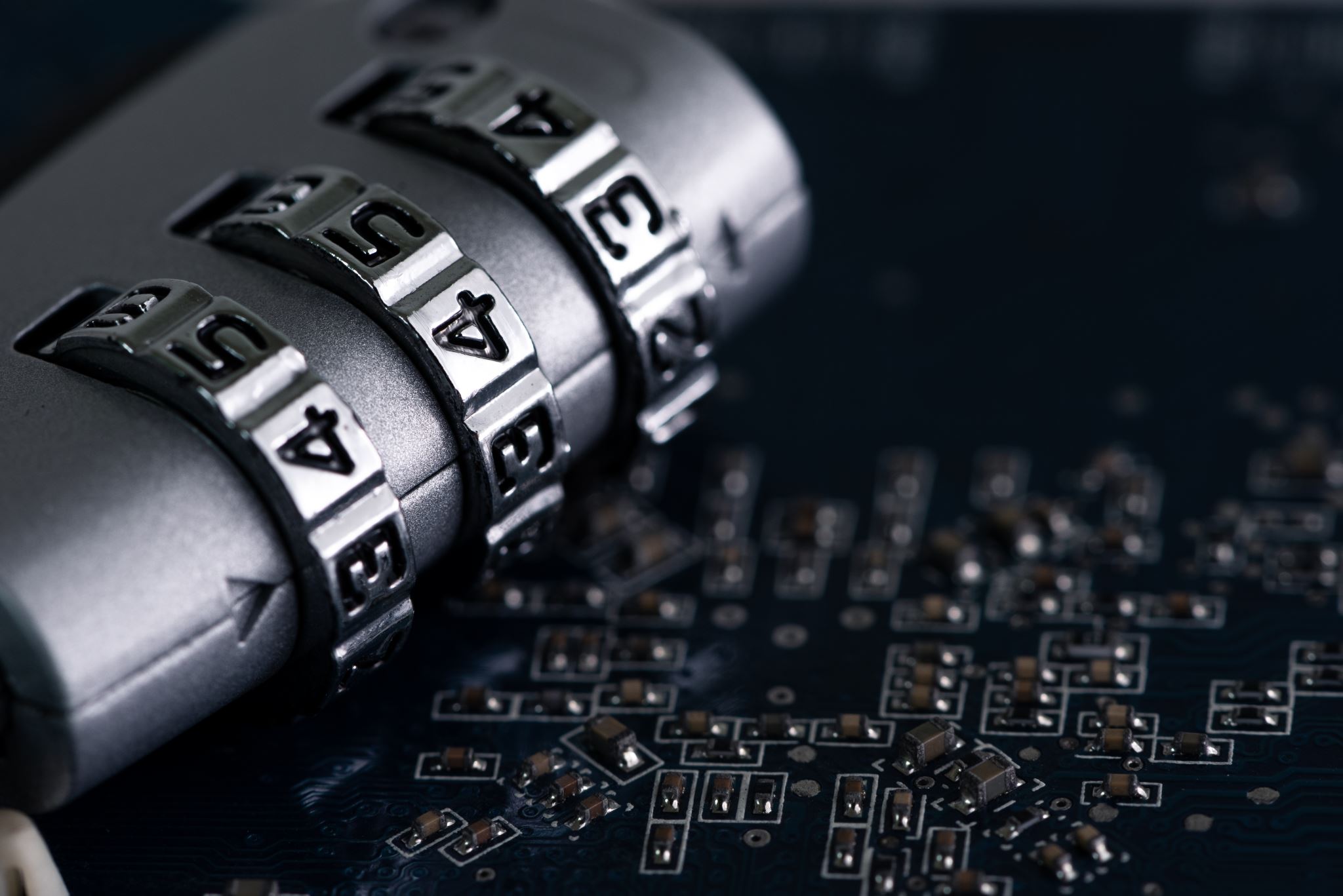 Security as a Habit, Not an Add-On
Incorporate security in daily workflows.
Regular updates and patches: A necessity, not a choice.
Always question unusual requests or communications.
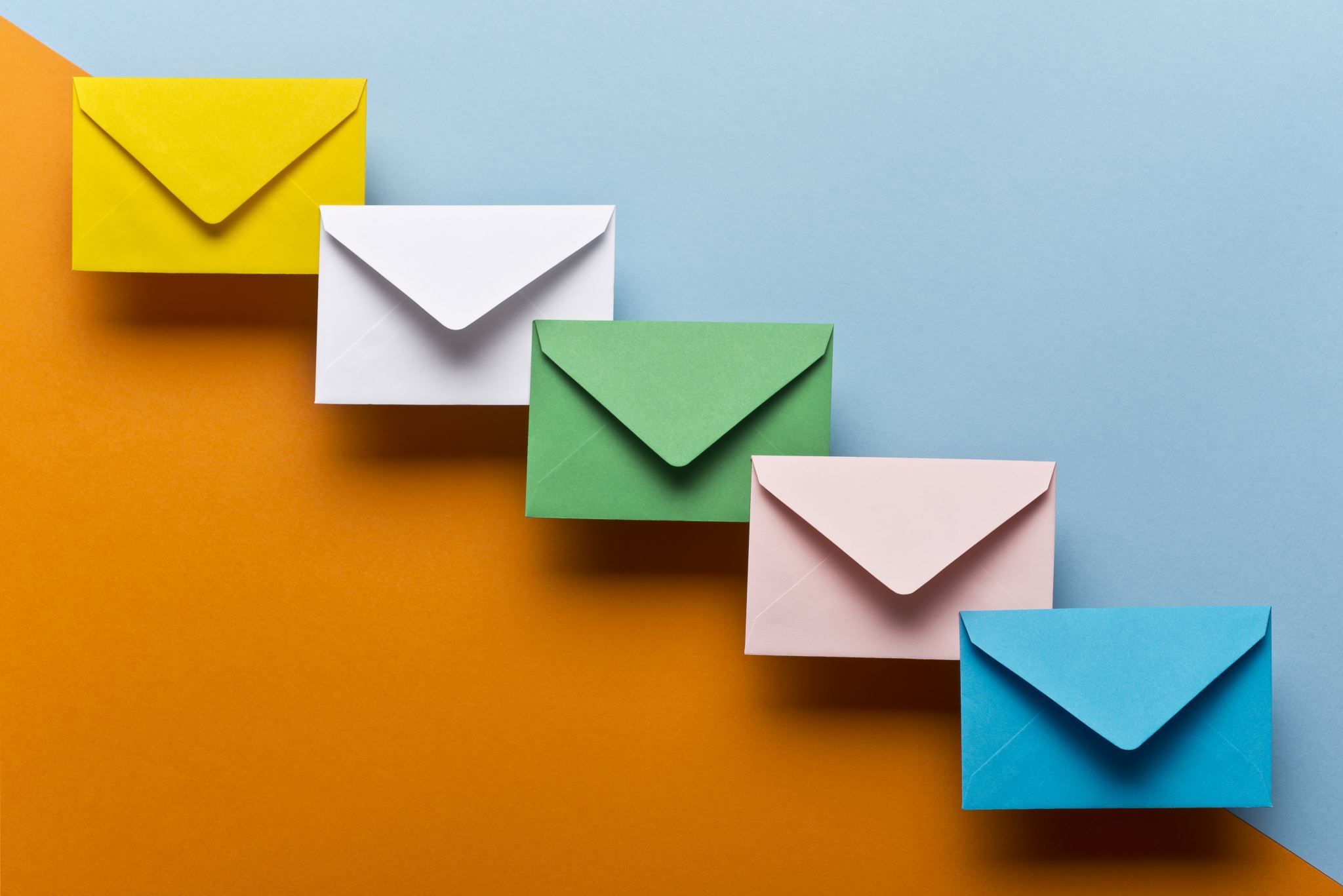 Actionable Tips for Employees
Be skeptical of unexpected emails or messages.
Use strong, unique passwords and enable two-factor authentication.
Report suspicious activities immediately.
Every employee is a potential target, but also a potential defender.
Staying informed is the key to staying safe.
Together, we are stronger against threats.
Conclusion
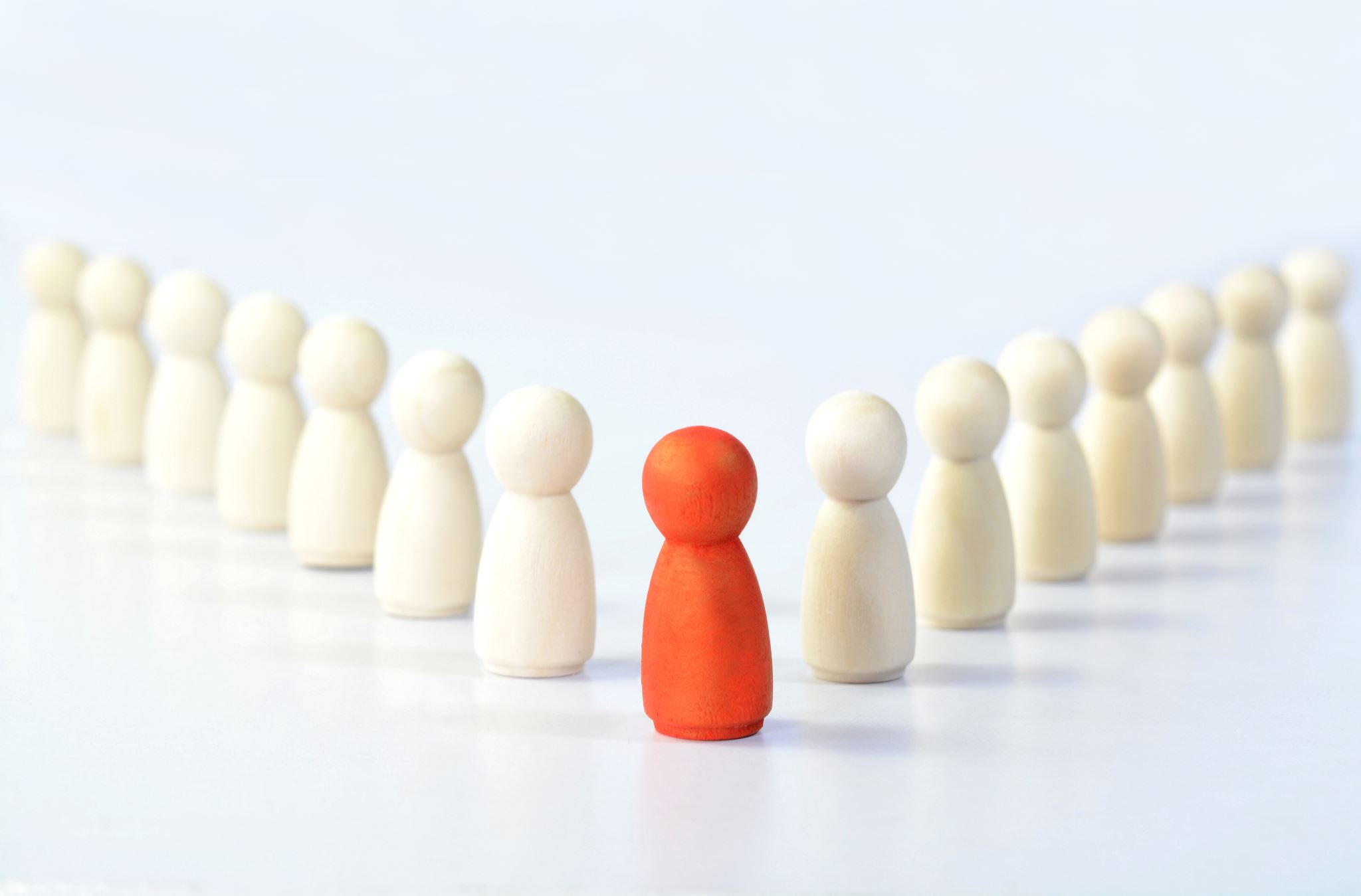